MATTHEW 18:21-35
A free CD of this message will be available following the service
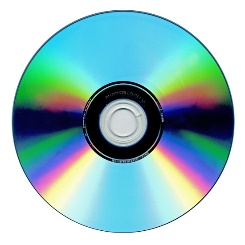 IT WILL ALSO be available LATER THIS WEEK
VIA cALVARYOKC.COM
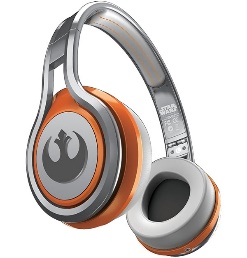 MATTHEW 18:21-35
Dear Spike, 
I have been unable to sleep since I forced my daughter to break off her engagement to you.
Will you forgive and forget?
I was much too sensitive about your Mohawk, your tattoos, and  your face piercings.
MATTHEW 18:21-35
I now realize motor-cycles aren't really that dangerous, and I really should not have reacted the way I did to the fact that you have never held a job.
I am sure, too, that some other very nice people live under the bridge in the park.
MATTHEW 18:21-35
Sure, my daughter is only 17 and wants to marry you instead of going to Harvard on a full ride scholarship.
But after all, you can't learn everything about life from books.
I sometimes forget how backward I can be. I was wrong. I was a fool. I have now come to my senses,
MATTHEW 18:21-35
and you have my full blessing to marry my daughter.
Sincerely, 
Your future father-in-law, Pete
P. S. Congratulations on winning the Powerball lottery!
MATTHEW 18:21-35
MATTHEW 18:21-35
Amos 1:3 ~ Thus says the Lord:
“For three transgressions of Damascus, and for four,”
1:6 ~ Gaza
1:9 ~ Tyre
1:11 ~ Edom
1:13 ~ Ammon
2:1 ~ Moab
2:4 ~ Judah
2:6 ~ Israel
MATTHEW 18:21-35
MATTHEW 18:21-35
1 Cor. 13:5b ~ … thinks no evil;
NASB ~ does not take into account a wrong suffered,
NLT ~ and it keeps no record of being wronged.
MATTHEW 18:21-35
Eph. 4:31-5:2 ~ 31 Let all bitterness, wrath, anger, clamor, and evil speaking be put away from you, with all malice. 32 And be kind to one another, tenderhearted, forgiving one another, even as God in Christ forgave you.
5:1-2 ~ 1 Therefore be imitators of God as dear children. 2 And walk in love, as Christ also has loved us and given Himself for us, an offering and a sacrifice to God for a sweet-smelling aroma.
Imitators ~ mimētēs
MATTHEW 18:21-35
MATTHEW 18:21-35
lb = 1 talent
75
X  10,000
talents
750,000
lb.
oz. = 1 lb.
X          16
12,000,000
oz.
price of gold per oz.
X $1,232.10
$14,785,200,000
Fourteen billion, seven hundred eighty-five million, two hundred thousand
MATTHEW 18:21-35
One denarius = one day’s wage
One talent = 6,000 day’s wages
10,000 talents = 60,000,000 day’s wages
Almost 165,000 years
MATTHEW 18:21-35
Denarius = 1 day’s wage
$7.25
= minimum wage
X        8
hours per day
$58
per day
days
X     100
$5,800
100 denarii = approximately 3 months’s wages
MATTHEW 18:21-35
$15,000,000,000 vs. $5,800
165,000 years vs. 3 months’ wages
MATTHEW 18:21-35
MATTHEW 18:21-35
Matt. 6:12 ~ Forgive us our debts,
As we forgive our debtors.
MATTHEW 18:21-35
MATTHEW 18:21-35
Luke 23:34 ~ Then Jesus said, “Father, forgive them, for they do not know what they do.”
1 Pet. 2:21-23 ~ 21 For to this you were called, because Christ also suffered for us, leaving us an example, that you should follow His steps: 
22 “Who committed no sin,
Nor was deceit found in His mouth”; 
23 who, when He was reviled, did not revile in return; when He suffered, He did not threaten, but committed Himself to Him who judges righteously;
MATTHEW 18:21-35
MATTHEW 18:21-35
Phil. 1:9 ~ And this I pray, that your love may abound still more and more in knowledge and all discernment,
MATTHEW 18:21-35